Centers for Disease Control (CDC) Tribal Advisory Committee Update and Public Health Initiatives
Amy Groom, MPH
National Center for Chronic Disease Prevention and Health Promotion, CDC
Ahg2@cdc.gov
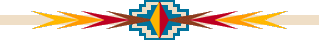 CDC’s Mission – Public Health
CDC is the nation’s public health agency
“Treat” the population or the community, not the individual person
Public health works to make sure that the whole community has resources to be healthy 
For example, access to healthy foods and places to be active
Public health tools include surveillance and epidemiology
To understand community strengths and needs
To provide data and information to solve problems and track progress
[Speaker Notes: From previously cleared slide:

CDC supports and respects tribal sovereignty and self-determination for tribal governments
CDC/ATSDR policy requires that all centers, institutes, and offices, consult with tribal governments when they develop programs and activities that will affect AIAN communities
Tribal consultation between CDC and American Indian Alaska Native (AI/AN) tribes is built on core principles of tribal sovereignty and respect of the government-to-government relationship
CDC is committed to continuing to work with federally recognized tribal governments on a government-to-government basis
Look forward to continuing to strengthen relationship and partnership with tribes as we work to improve AI/AN public health]
CDC’s Commitment to Working with Tribal Governments
Supports and respects tribal sovereignty and self-determination 
Tribal consultation
Government-to-government partnership
For more information on CDC/ATSDR’s Tribal Consultation Policy: https://www.cdc.gov/tribal/consultation/policy.html
[Speaker Notes: From previously cleared slide:

CDC supports and respects tribal sovereignty and self-determination for tribal governments
CDC/ATSDR policy requires that all centers, institutes, and offices, consult with tribal governments when they develop programs and activities that will affect AIAN communities
Tribal consultation between CDC and American Indian Alaska Native (AI/AN) tribes is built on core principles of tribal sovereignty and respect of the government-to-government relationship
CDC is committed to continuing to work with federally recognized tribal governments on a government-to-government basis
Look forward to continuing to strengthen relationship and partnership with tribes as we work to improve AI/AN public health]
CDC/ATSDR Tribal Advisory Committee (TAC)
Provides CDC and ATSDR with input and guidance on issues affecting the health of AI/AN nations
Allows for exchange of information on public health issues in Indian Country
Identify urgent public health needs
Discuss collaborative approaches 
Provides guidance for  government-to-government consultation 
Composition:
16 delegates (and authorized representatives) from federally recognized tribes
For more information on the TAC: https://www.cdc.gov/tribal/tac/
CDC FY 2017 Funding to Tribal Recipients by Public Health Focus
*Funding from grants and cooperative agreements to all tribal grantees and funding to TECs
[Speaker Notes: Speaker note: Even under the new data parameters, which better target only funding provided directly to tribes and tribal organizations, an increase was observed from FY 2013 to FY 2014]
National Center for Chronic Disease Prevention and Health Promotion (NCCDPHP)
Three recent funding opportunities developed through consultation and partnership with CDC’s Tribal Advisory Committee 
Good Health and Wellness in Indian Country (GHWIC)
Public health programs implemented by tribes and tribal organizations
Tribal Epidemiology Center Public Health Infrastructure (TECPHI)
Supports development of the Tribal Epidemiology Centers public health infrastructure 
Tribal Practices to Promote Wellness 
Supports tribal practices and cultural traditions to promote resiliency in tribes and urban Indian centers
Good Health and Wellness in Indian Country(GHWIC)
Five year funding opportunity (2014 – 2019)
79 million dollars
Direct funding to 12 tribes, 11 tribal organizations, and 12 Tribal Epidemiology Centers
Sub-awards and other resources disseminated to over 100 tribes
Strategies to reduce obesity, and reduce death and disability from diabetes, heart disease, stroke and tobacco
“Upstream” approaches  - policy, systems and environmental changes
Nutritional guidelines for food served in community centers, schools; tobacco –free policies
Community gardens, walking paths
Community/care linkages – patient navigators, trainings for Community Health Representatives
For more information; see: https://www.cdc.gov/chronicdisease/resources/publications/aag/indian-country.htm
Tribal Epidemiology Center Public Health Infrastructure (TECPHI)
Five year funding opportunity (Sept. 2017 – 2022)
8.5 million/year
Funds the 12 Tribal Epidemiology Centers (TECs)
11 regional TECS, 1 Urban TEC (Urban Indian Health Institute) 
Build the public health infrastructure and capacity in Indian Country
Funds one Network Coordinating Center  (Alaska Native Epi Center) to coordinate and evaluate activities across TECs
Activities:
Improve surveillance data for AI/AN communities
Work force development – internship programs for AI/AN students, training
Enhance sustainability through increased cross-sector collaborations
For more information: https://www.cdc.gov/chronicdisease/tribal/tecphi.htm
Tribal Practices for Wellness in Indian Country
Three year cooperative agreement (April 2018 -2021)
Will fund 21 American Indian tribes, Alaska Native villages, or AI/AN tribally designated organizations and 15 Urban Indian Organizations
~$150,000 /year
Supports practices identified by tribal health leaders to build resiliency and connections to community, family, and culture, which over time, can reduce risk factors for chronic disease
Based on information gathered from 3 “convenings” with tribal leaders and NCCDPHP Director
For more information: https://www.cdc.gov/chronicdisease/about/foa/tribal/1812/index.htm
Tribal Umbrella Cooperative Agreement (NEW)(CDC-RFA-OT18-1803: Tribal Public Health Capacity Building and Quality Improvement)
New FY 2018-2023 umbrella cooperative agreement to  fund AI/AN tribal nations and regional AI/AN tribally designated organizations 
Two-part funding strategy to build tribal public health capacity
Funding Strategy 1: Initial Funding – Awards under Funding Strategy 1 will support building public health capacity. Applicants selected for Funding Strategy 1 will become part of a group of organizations that are eligible for funding under Funding Strategy 2. 
Funding Strategy 2: CIO Project Plans – The second funding strategy is subject to the availability of appropriated funds and agency priorities. Applicants funded under Funding Strategy 1 will be eligible to apply for additional funding under Funding Strategy 2.
For more information: https://www.cdc.gov/tribal/cooperative-agreements/tribal-capacity-building-OT18-1803.html
Moving Forward
Gaps
How can CDC support tribes, especially large tribes that have a health department, to deliver effective public health services?
We’re eager to understand your needs and priorities and how we might work together with our TAC and with all of you to get those met
CDC Resources
CDC and Indian Country Working Together Brochure  www.cdc.gov/chronicdisease/pdf/CDC-indian-country.pdf

CDC Office of Tribal Affairs and Strategic Alliance  
www.cdc.gov/tribal 

Tribal Chronic Disease Prevention and Health Promotion www.cdc.gov/chronicdisease/tribal/index.htm